Data for GC0096 
Flywheels - 002
Eric A Lewis      Enstore director
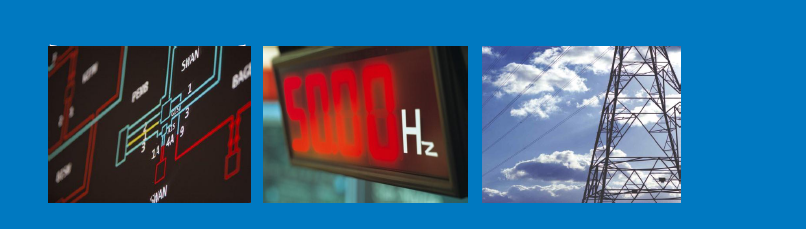 Issued  03-04-2017                                                       Electricity storage flywheels – Issue 002                                                                                                                                Slide
1
Basic Flywheel option -1
Onshore Transmission System
Grid Entry 
Points
Has zero power at df/dt  = 0.

This is not compatible with Grid Code Electricity Storage.
Power Station
Bus bar
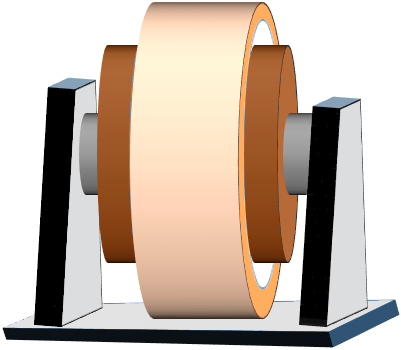 Flywheel
Stator
Power Station
2
Issued  03-04-2017                                                       Electricity storage flywheels – Issue 002                                                                                                                                   Slide
Basic Flywheel option - 2
Onshore Transmission System
Grid Entry 
Points
Power Station
Bus bar
Has a power at df/dt  = 0.

This is compatible with Grid Code Electricity Storage.
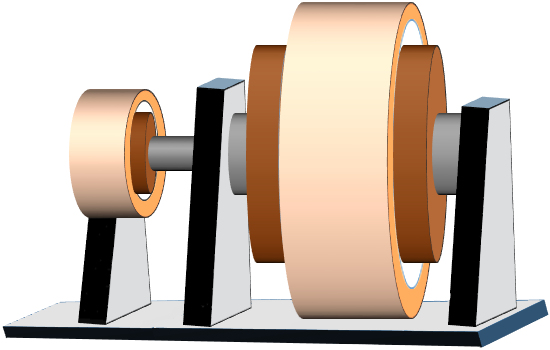 Flywheel
Motor
Stator
ESU
Power Station
Issued  03-04-2017                                                       Electricity storage flywheels – Issue 002                                                                                                                                   Slide
3
Compatible with Grid Code Electricity Storage.
Advanced Flywheels - 1
Onshore Transmission System
Onshore Transmission System
Grid Entry Point
Power Station
Power Station
Bus bar
Power Station
Bus bar
Power Station
Main Power 
Converter
Main Power 
Converter
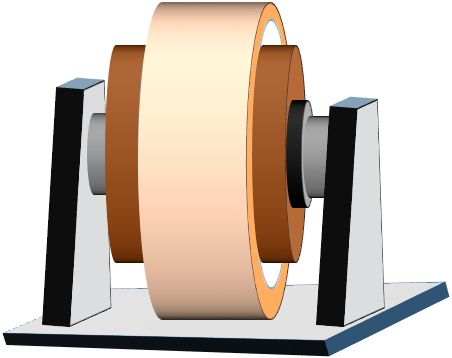 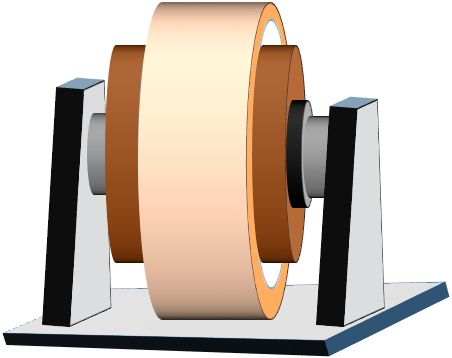 Flywheel
Flywheel
Stator
Stator
Field Power 
Converter
Synchronous motor + flywheel
Induction motor + flywheel
Issued  03-04-2017                                                       Electricity storage flywheels – Issue 002                                                                                                                                   Slide
4
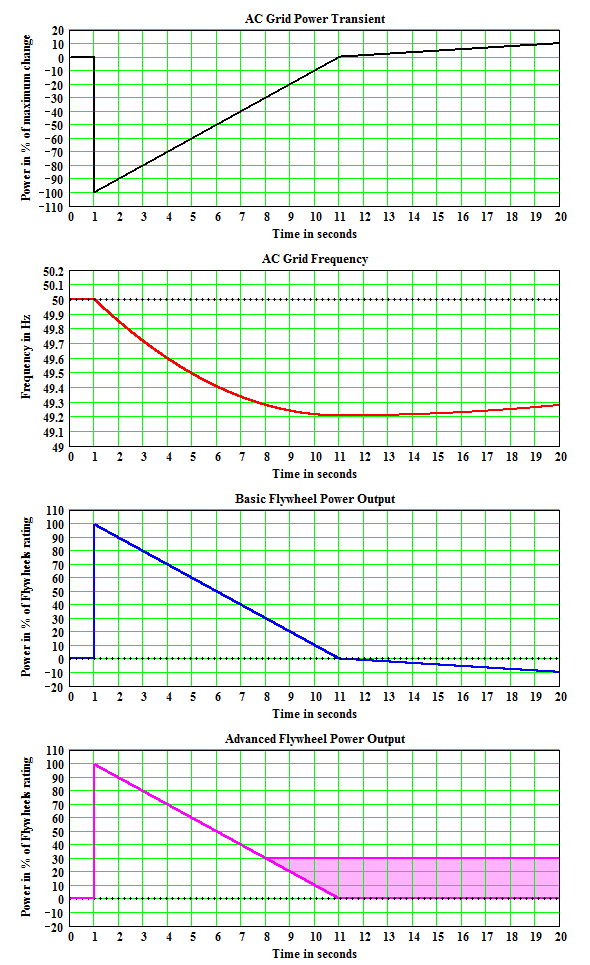 Advanced Flywheels - 2
Onshore Transmission System
Grid Entry Point
Power Station
Power Station
Bus bar
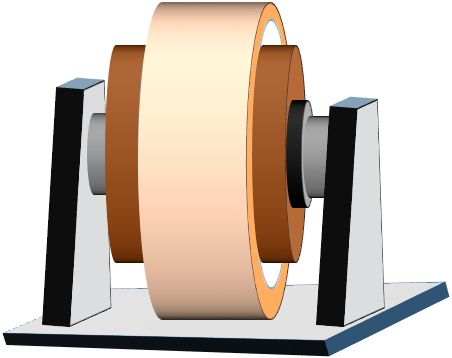 Flywheel
Stator
Field Power 
Converter
Adjustable in this range
Synchronous Flywheel Type 2
Has zero power at df/dt  = 0.
This is not compatible with Grid Code Electricity Storage.
Synchronous with inertia
Choice
Asynchronous with power to aid recovery
Issued  03-04-2017                                                       Electricity storage flywheels – Issue 002                                                                                                                                   Slide
5
Thank you
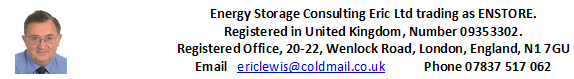 Issued  03-04-2017                                                       Electricity storage flywheels – Issue 002                                                                                                                                   Slide
6